Agenda
1
Approvazione Ordine del Giorno
2
Approvazione dei criteri per la selezione delle operazioni relativi alle Azioni 2.1.1, 2.1.4, 2.2.1, 2.3.1, 1.6.1, 1.6.2, 2.9.1, 2.9.2 e all’Obiettivo specifico 5.2
3
Informativa sullo stato di avanzamento del Programma
4
Informativa sulle iniziative di attuazione del PR (a cura delle DDGG interessate)
5
Informativa sugli esiti e seguiti dell’adesione alla Piattaforma STEP
6
Informativa relativa all’individuazione degli interventi prioritari di cui all’art. 4 del DL60/2024
7
Informativa in merito all’aggiornamento del SIGECO del PR FESR 2021/2027
8
Informativa dell’Autorità di Audit
9
Informativa sul processo di delega degli Organismi intermedi
10
Informativa dell’Autorità Ambientale
11
Informativa sulle attività di comunicazione
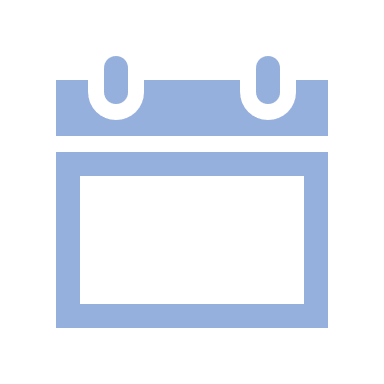 12
Varie ed eventuali
13
Sintesi delle decisioni assunte
1